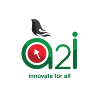 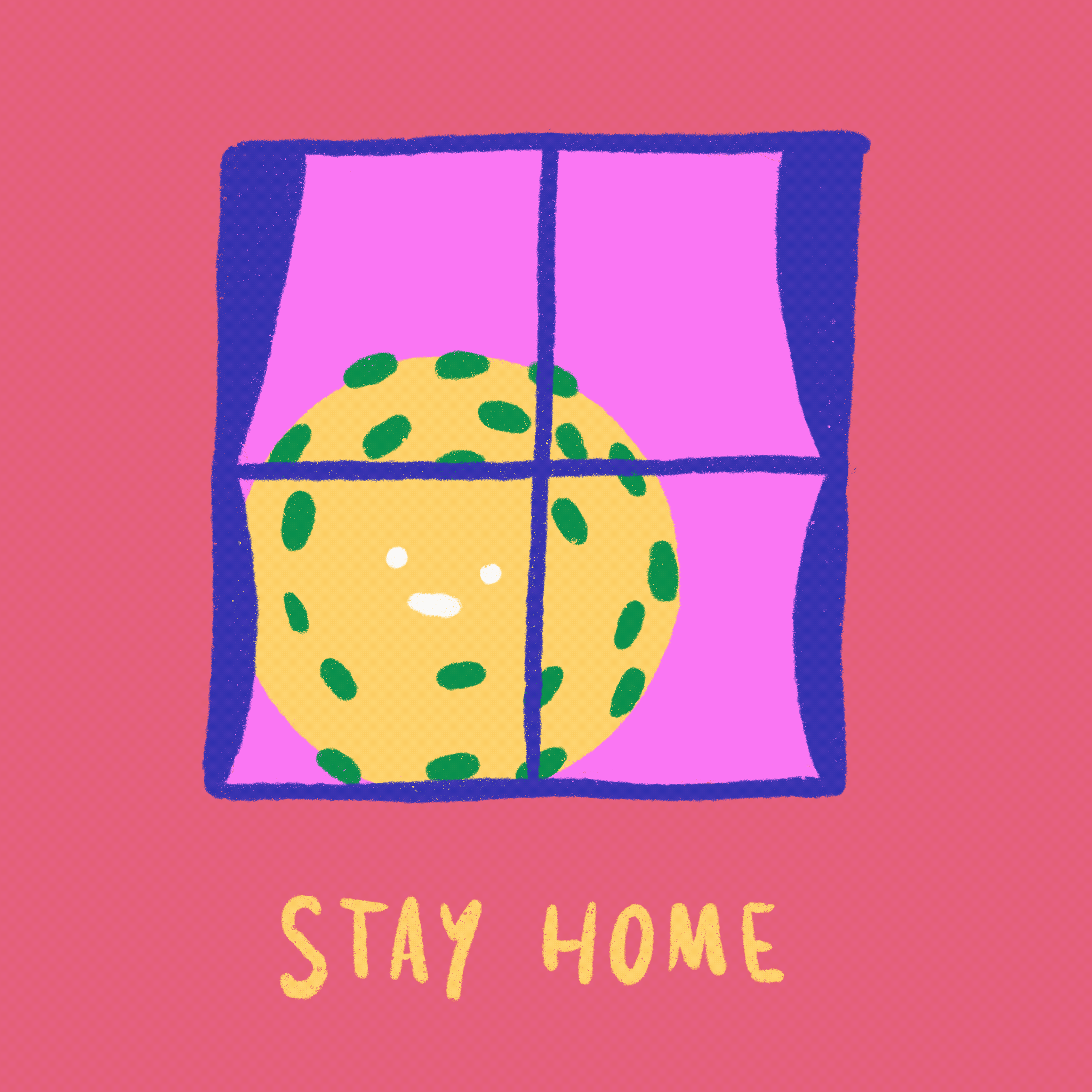 মাল্টিমিডিয়া ক্লাসে সবাইকে স্বাগতম
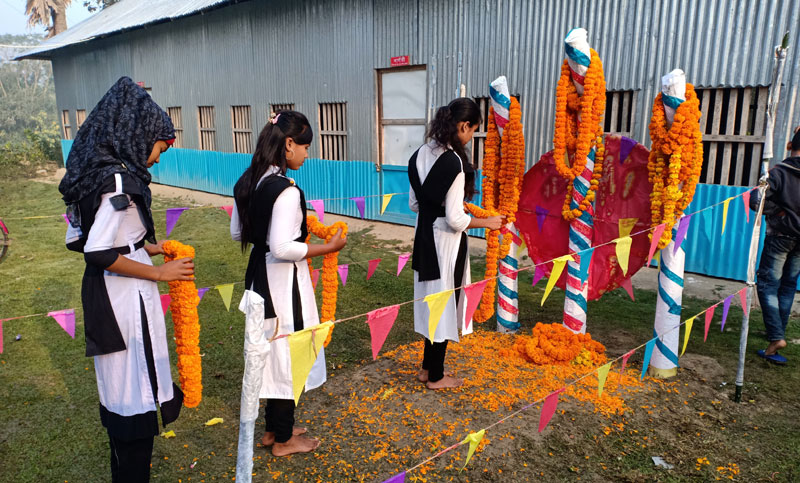 01759309892
মাসুদ আহমেদ রত্ন, সহকারী শিক্ষক, ৫২নং নারিকেলী সপ্রাবি, আক্কেলপুর, জয়পুরহাট
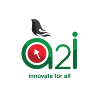 শিক্ষক পরিচিতি
নামঃ মাসুদ আহমেদ রত্ন
পদবীঃ সহকারী শিক্ষক
বিদ্যালয়ঃ নারিকেলী সঃ প্রাঃ বিঃ
উপজেলাঃ আক্কেলপুর
জেলাঃ জয়পুরহাট
ইমেইলঃ masudrotno@gmail.com
মোবাইলঃ ০১৭৫৯৩০৯৮৯২
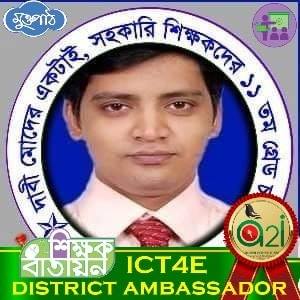 01759309892
মাসুদ আহমেদ রত্ন, সহকারী শিক্ষক, ৫২নং নারিকেলী সপ্রাবি, আক্কেলপুর, জয়পুরহাট
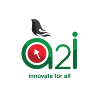 পাঠ পরিচিতি



শ্রেণিঃ চতুর্থ
বিষয়ঃ বাংলাদেশ ও বিশ্বপরিচয়
পাঠঃ ভাষা আন্দোলন-১৯৫২
পাঠ্যাংশঃ “১৯৪৭ সালে…আমরা পালন করি”
সময়ঃ ৪০মিনিট
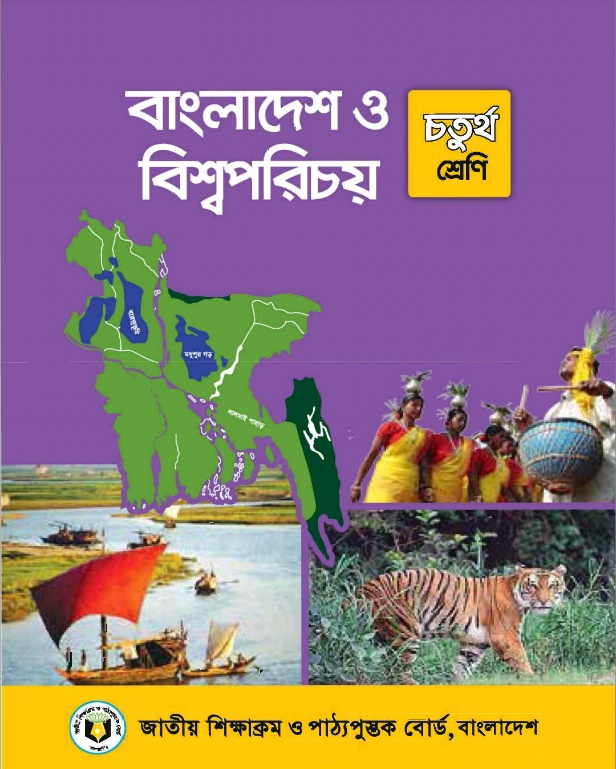 01759309892
মাসুদ আহমেদ রত্ন, সহকারী শিক্ষক, ৫২নং নারিকেলী সপ্রাবি, আক্কেলপুর, জয়পুরহাট
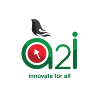 এসো আমরা একটা ভিডিও দেখি..
ঠিক বলেছো
কী বুঝতে পারলে???
01759309892
মাসুদ আহমেদ রত্ন, সহকারী শিক্ষক, ৫২নং নারিকেলী সপ্রাবি, আক্কেলপুর, জয়পুরহাট
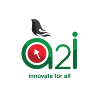 আজকের পাঠ
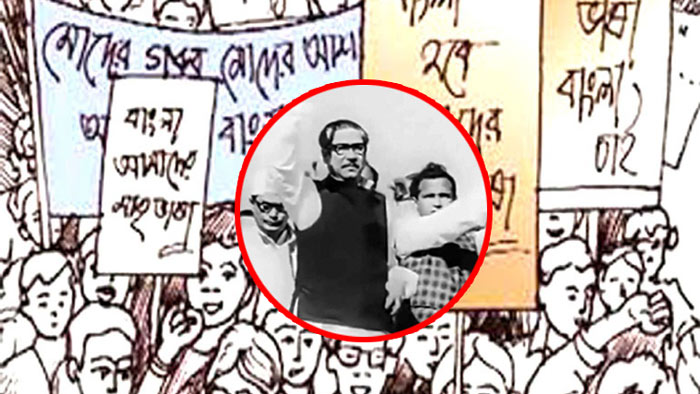 ভাষা আন্দোলনঃ১৯৫২
01759309892
মাসুদ আহমেদ রত্ন, সহকারী শিক্ষক, ৫২নং নারিকেলী সপ্রাবি, আক্কেলপুর, জয়পুরহাট
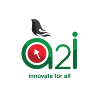 শিখনফল
১৪.১.১ ভাষা  আন্দোলন কবে কেন শুরু হয়েছে বলতে পারবে।
১৪.১.২ ভাষা আন্দোলনের শহিদদের নাম বলতে পারবে।
১৪.১.৫ একুশে ফেরুয়ারির তাৎপর্য বলতে পারবে।
01759309892
মাসুদ আহমেদ রত্ন, সহকারী শিক্ষক, ৫২নং নারিকেলী সপ্রাবি, আক্কেলপুর, জয়পুরহাট
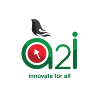 ছবিগুলো ভালোমতো লক্ষ্য কর…
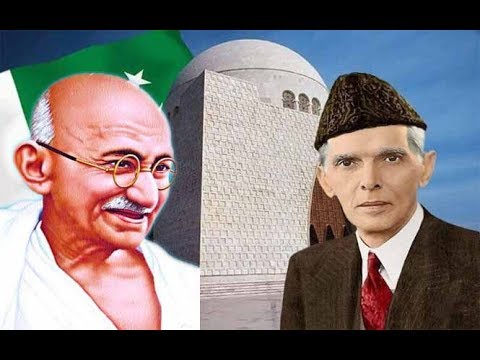 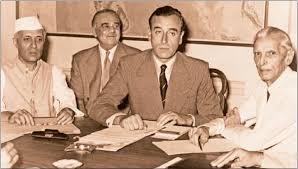 ১৯৪৭ সালে ভারত ও পাকিস্তান ব্রিটিশদের কাছ থেকে স্বাধীনতা লাভ করে। পাকিস্তানের দুইটি ভাগ ছিল।
একটি পূর্ব পাকিস্তান এবং অপরটি পশ্চিম পাকিস্তান।
01759309892
মাসুদ আহমেদ রত্ন, সহকারী শিক্ষক, ৫২নং নারিকেলী সপ্রাবি, আক্কেলপুর, জয়পুরহাট
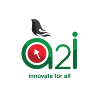 ছবিগুলো ভালোমতো লক্ষ্য কর…
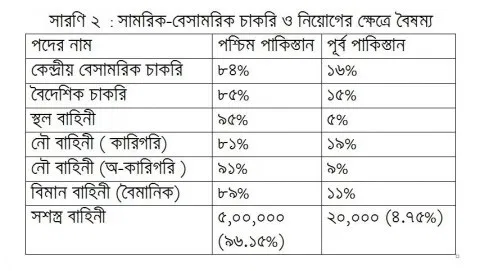 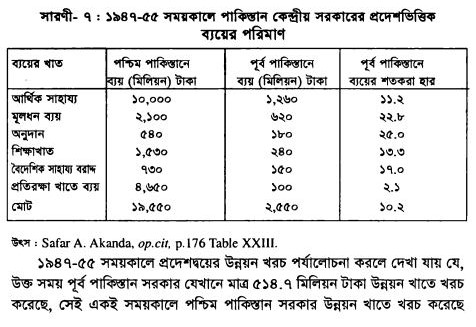 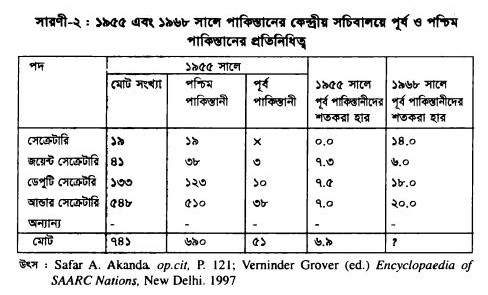 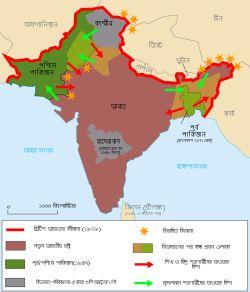 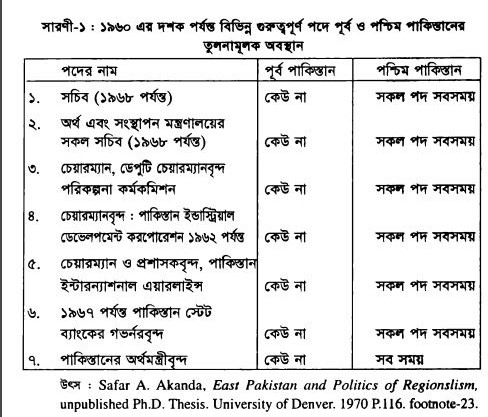 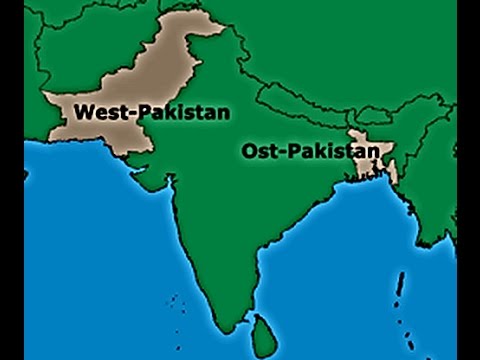 আর তাই পশ্চিম পাকিস্তানিরা শিক্ষা, কর্মসংস্থান এবং ব্যবসা-বাণিজ্যের ক্ষেত্রে বেশি সুযোগ-সুবিধা ভোগ করত।
পাকিস্তানের রাজধানী ছিল পশ্চিম পাকিস্তানে।
01759309892
মাসুদ আহমেদ রত্ন, সহকারী শিক্ষক, ৫২নং নারিকেলী সপ্রাবি, আক্কেলপুর, জয়পুরহাট
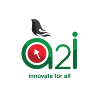 ছবিগুলো ভালোমতো লক্ষ্য কর…
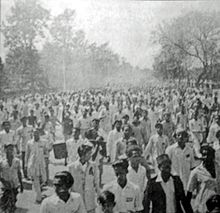 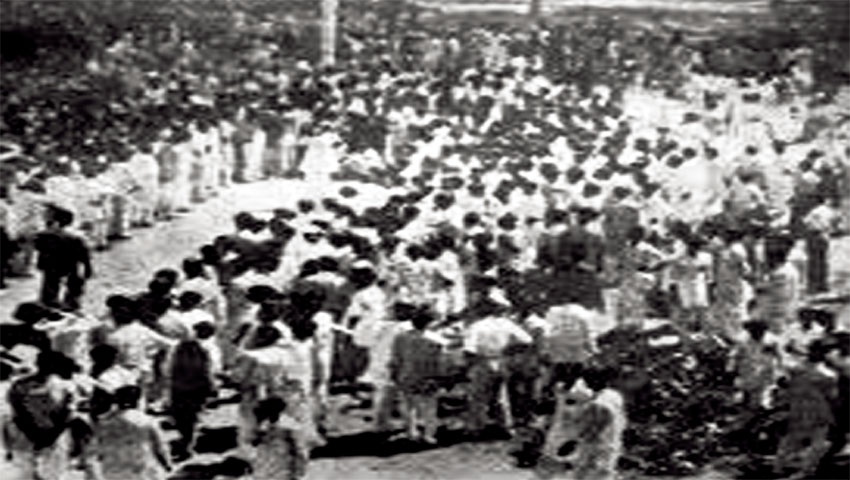 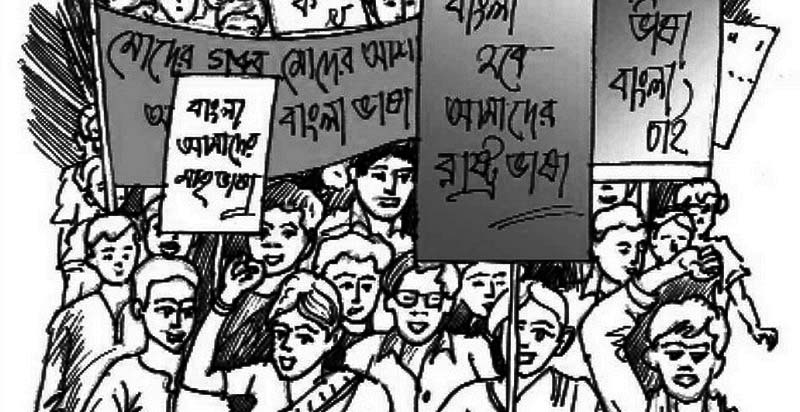 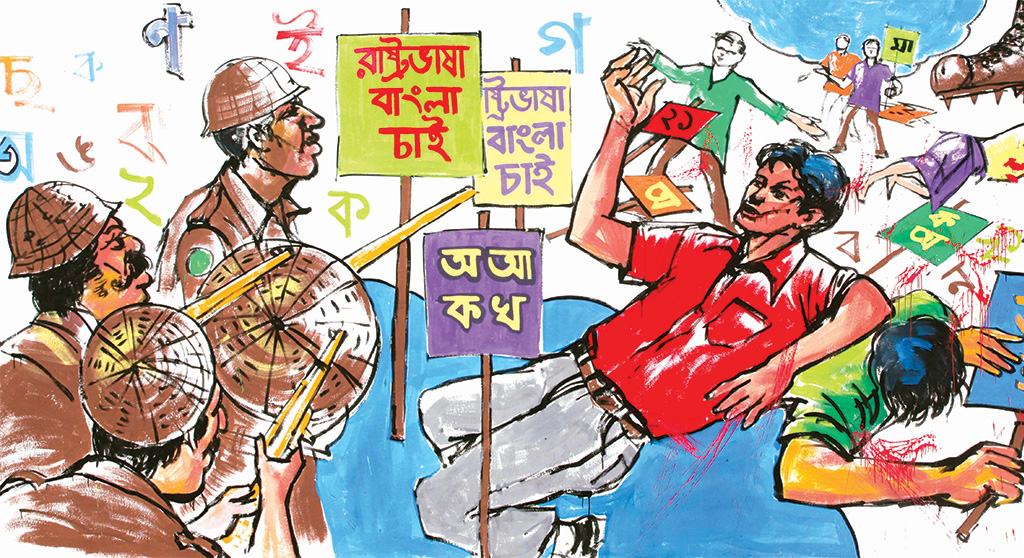 পশ্চিম পাকিস্তানি শাসকগোষ্ঠী উর্দুকে রাষ্ট্রভাষা হিসেবে বাঙালিদের উপর চাপিয়ে দেওয়ার চেষ্টা করেছিল।
১৯৫২ সালের একুশে ফেব্রুয়ারি রাষ্ট্রভাষা বাংলার দাবিতে ঢাকার রাজপথে মিছিল বের হয়।
01759309892
মাসুদ আহমেদ রত্ন, সহকারী শিক্ষক, ৫২নং নারিকেলী সপ্রাবি, আক্কেলপুর, জয়পুরহাট
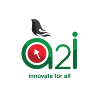 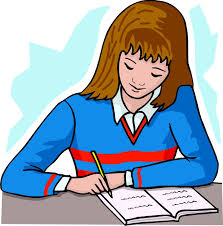 একক কাজ
১) ভাষা আন্দোলন কবে কেন হয়েছিল তা সংক্ষেপে লেখ।
01759309892
মাসুদ আহমেদ রত্ন, সহকারী শিক্ষক, ৫২নং নারিকেলী সপ্রাবি, আক্কেলপুর, জয়পুরহাট
[Speaker Notes: অর]
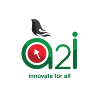 উত্তর জেনে নেইঃ
01759309892
মাসুদ আহমেদ রত্ন, সহকারী শিক্ষক, ৫২নং নারিকেলী সপ্রাবি, আক্কেলপুর, জয়পুরহাট
[Speaker Notes: অর]
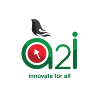 কাদেরকে দেখতে পাচ্ছ?
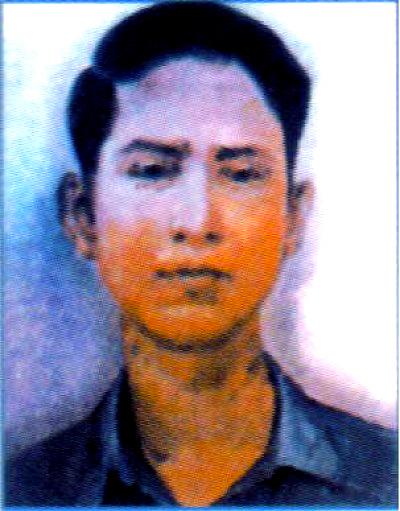 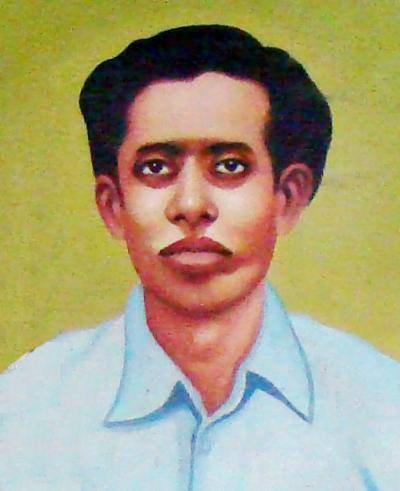 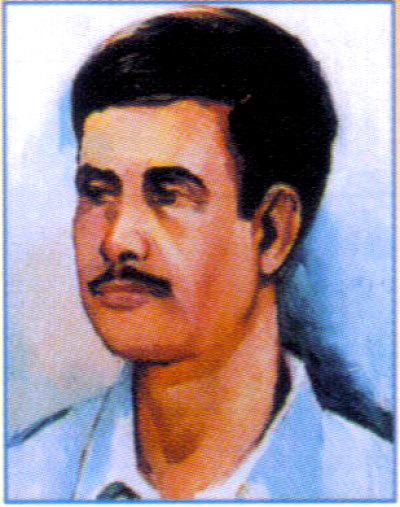 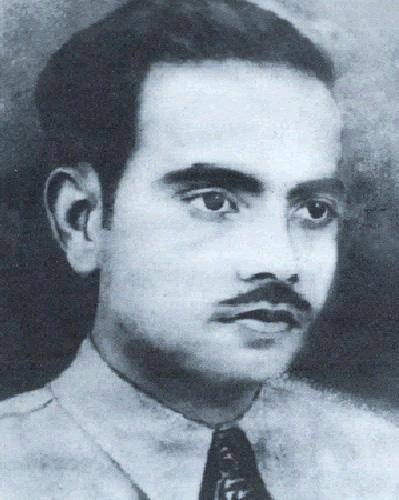 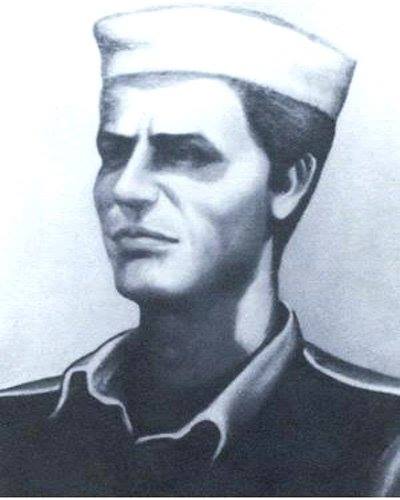 চিনতে কী পারছো??
ভাষাশহিদরা
সেখানে রফিক, সালাম, জব্বার, বরকত, শফিউরসহ অনেকেই শহিদ হন।
পুলিশ ভাষা আন্দোলন মিছিলে গুলিবর্ষণ করে।
01759309892
মাসুদ আহমেদ রত্ন, সহকারী শিক্ষক, ৫২নং নারিকেলী সপ্রাবি, আক্কেলপুর, জয়পুরহাট
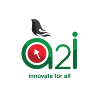 এক নজরে ভাষাশহিদেরা…
01759309892
মাসুদ আহমেদ রত্ন, সহকারী শিক্ষক, ৫২নং নারিকেলী সপ্রাবি, আক্কেলপুর, জয়পুরহাট
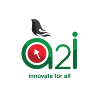 জোড়ায় কাজ
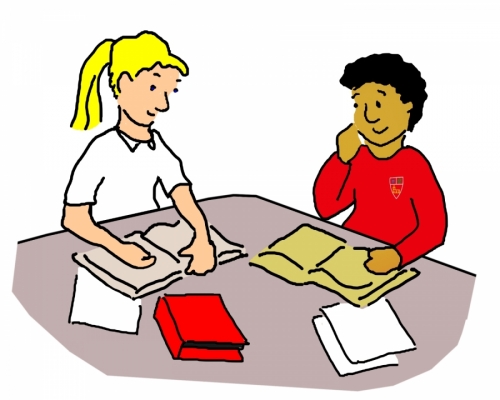 ১) ভাষা আন্দোলনের শহিদদের নাম লেখ।
01759309892
মাসুদ আহমেদ রত্ন, সহকারী শিক্ষক, ৫২নং নারিকেলী সপ্রাবি, আক্কেলপুর, জয়পুরহাট
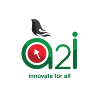 উত্তর জেনে নেইঃ
01759309892
মাসুদ আহমেদ রত্ন, সহকারী শিক্ষক, ৫২নং নারিকেলী সপ্রাবি, আক্কেলপুর, জয়পুরহাট
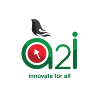 আমাদের চিরচেনা শহিদ মিনার…
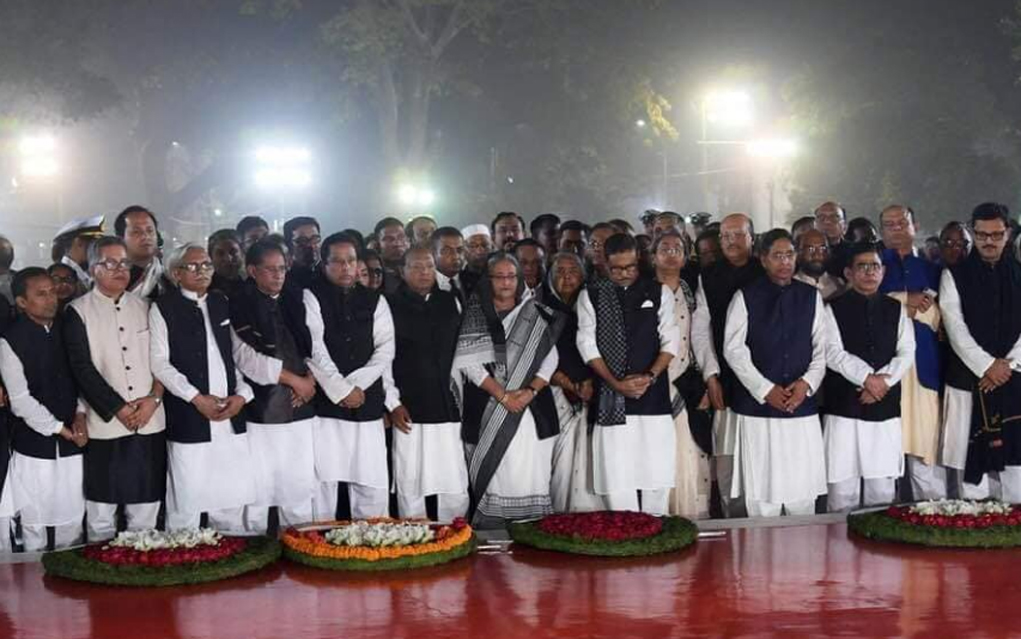 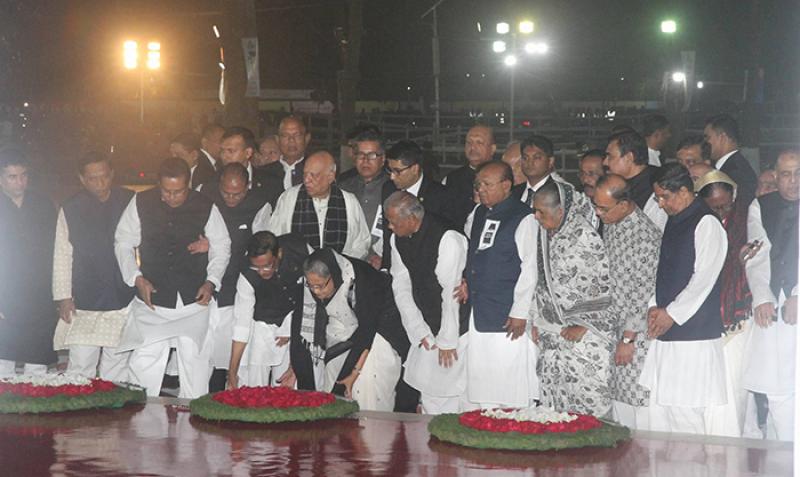 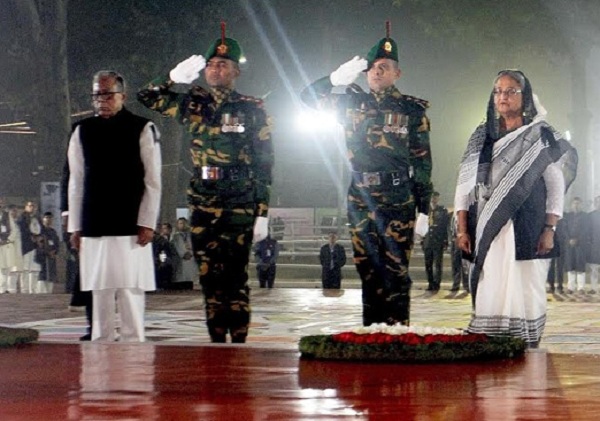 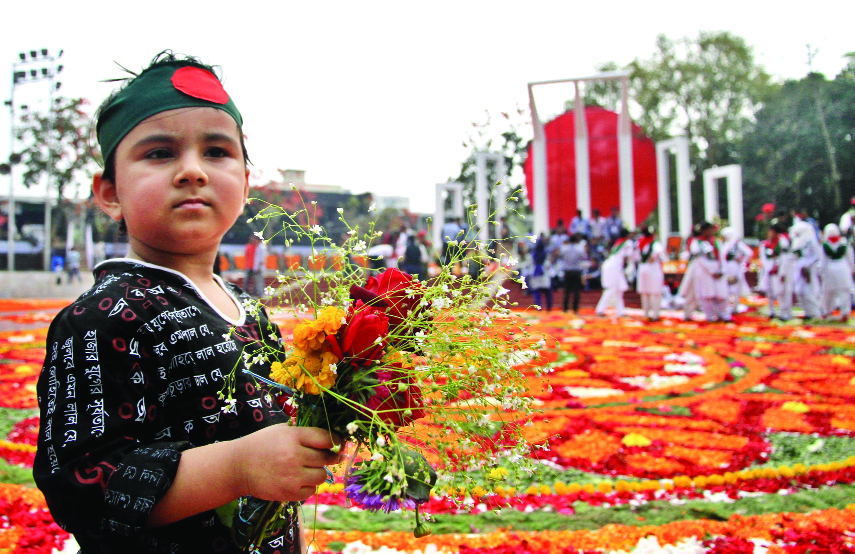 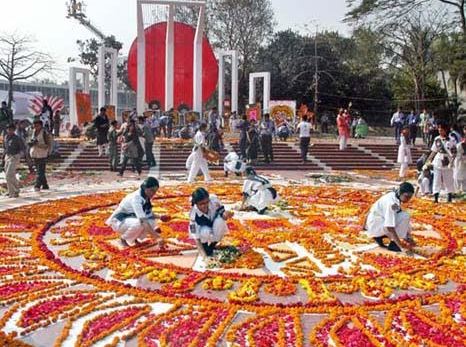 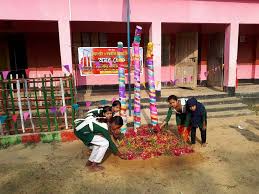 প্রতিবছর একুশে ফেব্রুয়ারি আমরা শহিদ দিবস হিসেবে পালন করি। মাতৃভাষার মর্যাদাকে ধরে রাখার জন্য প্রতিবছর বিশ্বজুড়ে দিনটি ‘আন্তর্জাতিক মাতৃভাষা দিবস’ হিসেবে পালিত হয়।
ভাষা শহিদদের স্মরণে ঢাকায় শহিদমিনার গড়ে তোলা হয়। এছাড়া অনেক শিক্ষা প্রতিষ্ঠানেও ছোট ছোট শহিদমিনার গড়ে তোলা হয়েছে।
01759309892
মাসুদ আহমেদ রত্ন, সহকারী শিক্ষক, ৫২নং নারিকেলী সপ্রাবি, আক্কেলপুর, জয়পুরহাট
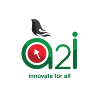 দলগত কাজ
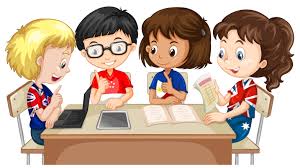 ১)  দলে আলোচনা করে সংক্ষেপে একুশে ফেব্রুয়ারির তাৎপর্য লেখ।
01759309892
মাসুদ আহমেদ রত্ন, সহকারী শিক্ষক, ৫২নং নারিকেলী সপ্রাবি, আক্কেলপুর, জয়পুরহাট
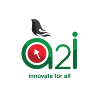 পাঠ্যবইয়ের সাথে সংযোগ
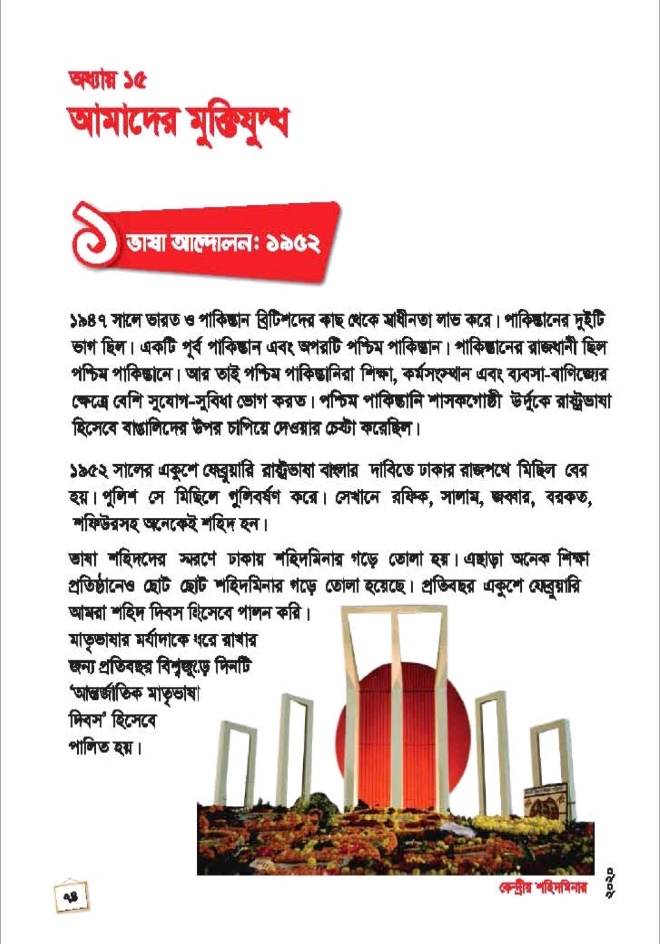 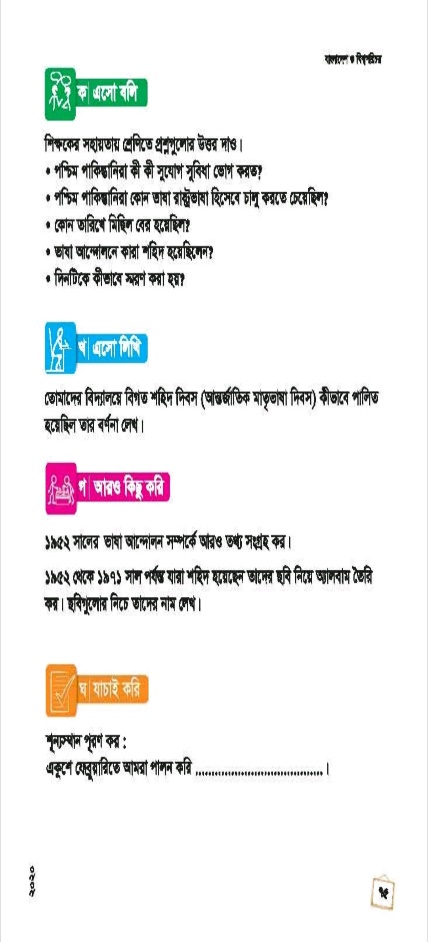 তোমাদের পাঠ্যবইয়ের ৭৪ ও ৭৫ পৃষ্টার  ‘‘১৯৪৭ সালে ……আমরা পালন করি’’ পর্যন্ত সবাই নীরবে পড়।
01759309892
মাসুদ আহমেদ রত্ন, সহকারী শিক্ষক, ৫২নং নারিকেলী সপ্রাবি, আক্কেলপুর, জয়পুরহাট
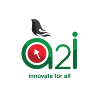 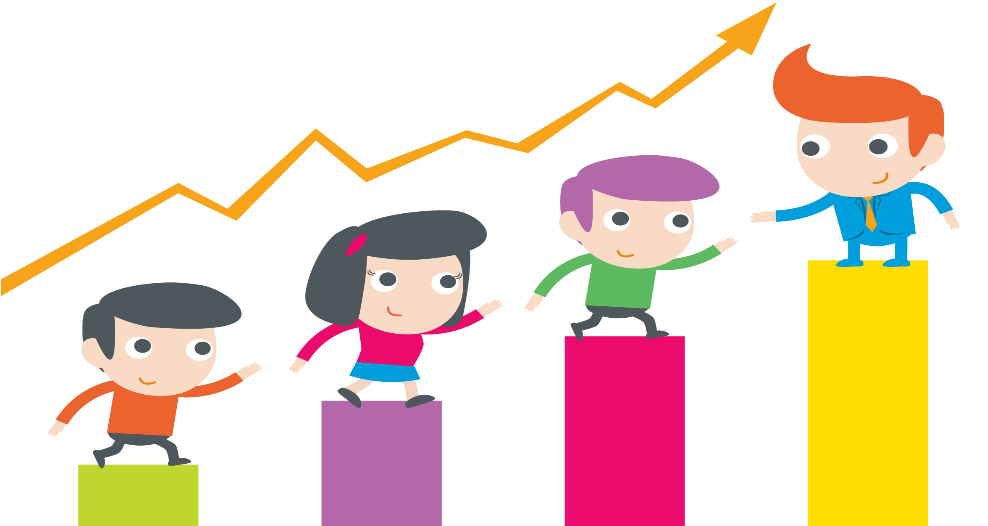 মূল্যায়ন
নিচের প্রশ্নগুলোর উত্তর লেখঃ
প্রশ্ন(১) পশ্চিম পাকিস্তানিরা কোন ভাষা রাষ্ট্রভাষা হিসেবে চালু করতে চেয়েছিল?
প্রশ্ন(২) ভাষা আন্দোলন কখন হয়েছিল?
প্রশ্ন(৩) ভাষা আন্দোলনে কারা শহিদ হয়েছিলেন?
প্রশ্ন(৪) প্রতিবছর একুশে ফেব্রুয়ারি দিনটিকে কীভাবে স্মরণ করা হয়?
01759309892
মাসুদ আহমেদ রত্ন, সহকারী শিক্ষক, ৫২নং নারিকেলী সপ্রাবি, আক্কেলপুর, জয়পুরহাট
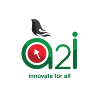 বাড়ির কাজ
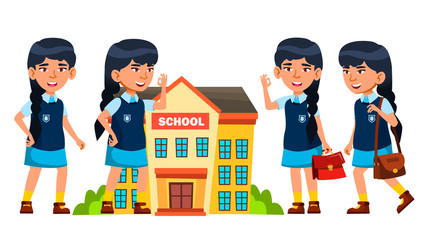 তোমাদের বিদ্যালয়ে বিগত শহিদ দিবস(আন্তর্জাতিক মাতৃভাষা দিবস) কীভাবে পালিত হয়েছিল তার বর্ণনা লিখে আনবে।
01759309892
মাসুদ আহমেদ রত্ন, সহকারী শিক্ষক, ৫২নং নারিকেলী সপ্রাবি, আক্কেলপুর, জয়পুরহাট
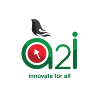 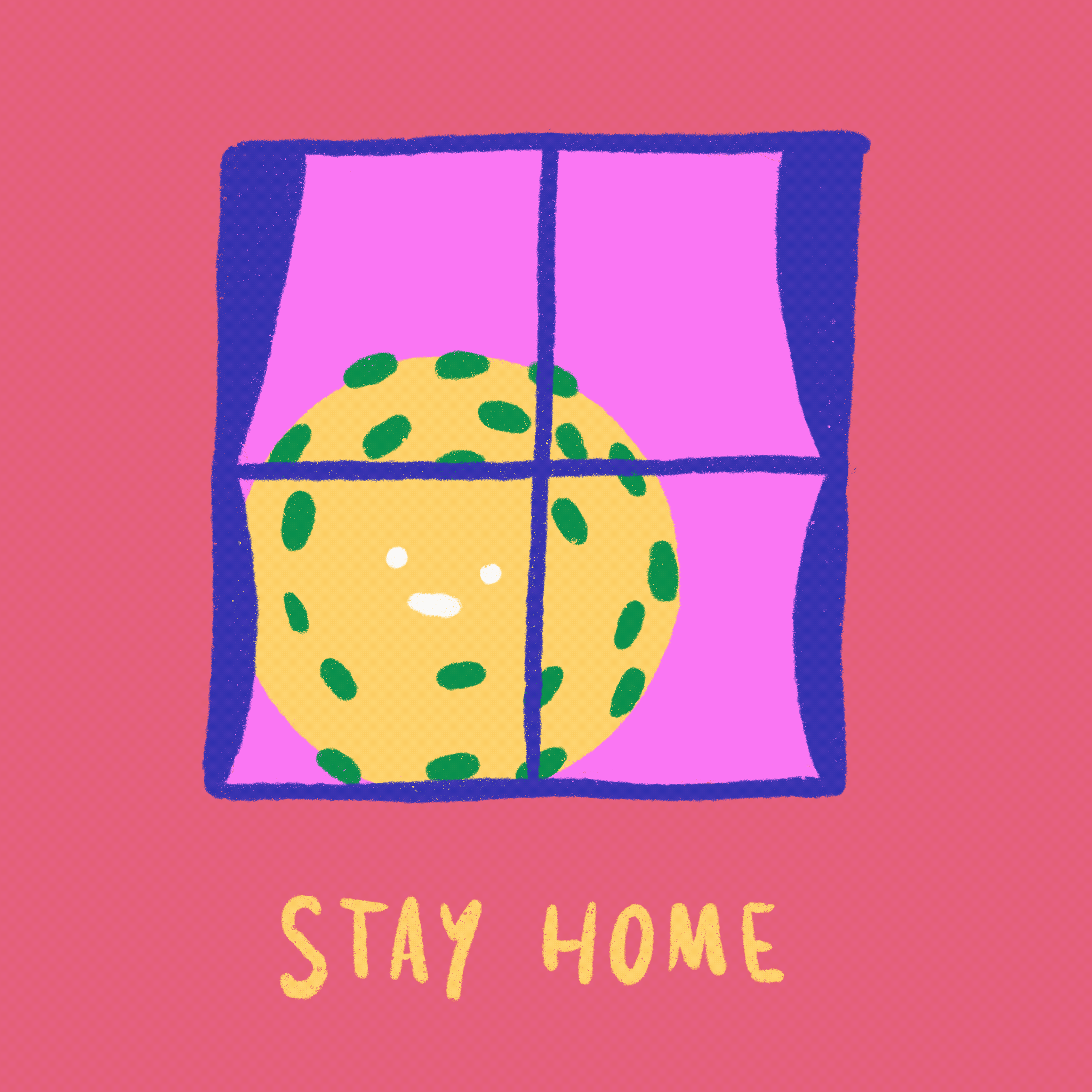 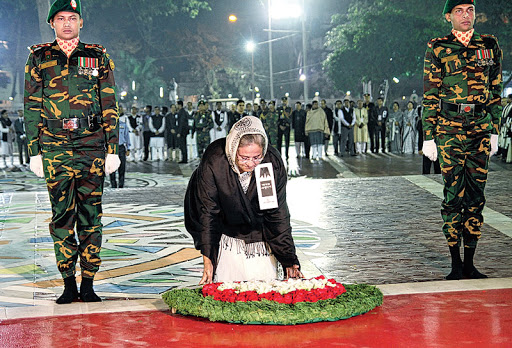 সবাইকে ধন্যবাদ
01759309892
মাসুদ আহমেদ রত্ন, সহকারী শিক্ষক, ৫২নং নারিকেলী সপ্রাবি, আক্কেলপুর, জয়পুরহাট